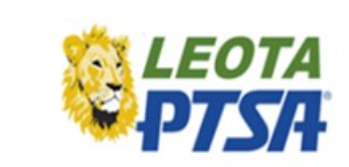 2022-2023 Calendar
Please note: Student Store and Eprep are also part of PTSA committees and run all year round